চরভদ্রাসন পাইলট ভার্চুয়াল ক্লাশ রোম
স্থাপিতঃ- ১৯৪৬ খ্রিঃ
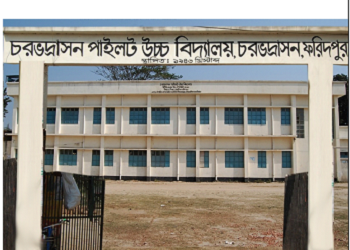 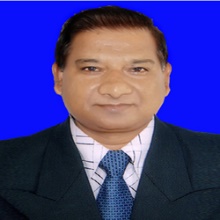 শিক্ষকের পরিচয়ঃ
মোঃ লোকমান হোসেন খান
সিনিয়র শিক্ষক ( গণিত )
চরভদ্রাসন পাইলট উচ্চবিদ্যালয়
চরভদ্রাসন , ফরিদপুর । 
তারিখঃ- ১১/০৪/২০২১ খ্রিঃ
নিচের চিত্রগুলো লক্ষ্য কর ও প্রশ্নগুলোর উত্তর দাওঃ
৩ সে.মি.
৩ সে.মি
৩ সে.মি
১।
৩ সে.মি
১ নং চিত্র দ্বারা কী বুঝ ?
৩ সেমি বাহুবিশিষ্ট একটি বর্গ বুঝায় ।
  ২নং এর অর্থ কী ?
a বাহুবিশিষ্ট একটি বর্গ বুঝায় ।
মোঃ লোকমান হোসেন খান ,সিনিয়র শিক্ষক ( গণিত ),চরভদ্রাসন পাইলট উচ্চ বিদ্যালয় ।
শিখন ফলঃ
এই পাঠ শেষে শিক্ষার্থীরাঃ-
১। অনুসিদ্ধান্ত কি তা বলতে পারবে ।
২। ( বর্গ সূত্রের) অনিসিদ্ধান্ত প্রয়োগ করে বিভিন্ন গাণিতিক  সমস্যাবলী 
       সমাধান করতে পারবে ।
পাঠ  ঘোষনা
বর্গ সূত্রের অনিসিদ্ধান্তের প্রয়োগ নিয়ে আলোচনা
উপস্থাপন
(ক) x এর মান নির্ণয় কর ।
সমাধান
মূল্যায়নঃ
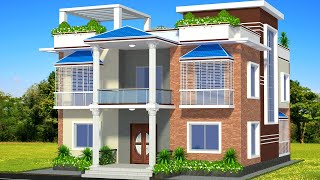 বাড়ির কাজঃ
(ক) a এর মান নির্ণয় কর ।
‘’নিচের নির্দেশগুলো মানে চলি,সবাই মিলে সুস্থ্য থাকি ‘’
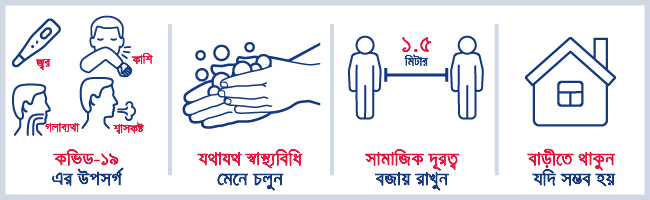 সকলের সু-স্বাস্থ্য ও দীর্ঘায়ূ কামনা করে শেষ করছি । ‘’ধন্যবাদ ‘’